INDIVIDUAL PSYCHOTHERAPY(BRIEF AND SUPPORTIVE)
BY RA OKOTH
DEPT OF PSYCHIATRY
UON./2016
University of Nairobi                                 ISO 9001:2008       1	 Certified 		http://www.uonbi.ac.ke
WHAT IS BRIEF PSYCHOTHERAPY
This is an umbrella  term for a variety of approaches including short –term  Solution  therapy.
Highly strategic
Exploratory
 Solution oriented NOT problem oriented
Concerned with the current factors  sustaining the problem and preventing change
2
EMPHASIS
Focus on specific problem

Direct intervention
3
Proponents of  Brief psychotherapy
Milton Erickson (clinical hypnosis)


Richard Bandler (Neuoro linguistic programing)
4
Common factors in psychotherapy
Therapeutic relationship
Listening
Release of emotion
Restoration of morale
Providing information
Providing a rationale
Advice and guidance
Suggestion
5
Counselling and crisis intervention
Counselling
Counselling incorporates the non-specific factors shared by all kinds of psychotherapy

Crisis intervention
Helps patients cope with a crisis in their lives, and to learn effective ways of dealing with future difficulties.
6
Counselling
Counselling for specific purposes
Debriefing
Relationship problems
Late effects of trauma
Risks
Students
In primary care
7
Crisis intervention 1
Problems leading to crisis
Loss problems
Role changes
Relationship problems
Conflict problems
Indications:
well-motivated people with stabel personalities who are facing major but transitory difficulties.
8
Crisis intervention 2: methods
Stage Ⅰ: 
reduce arousal; 
focus on current problems; 
encourage self-help
StageⅡ: 
assess problems; 
consider solutions; 
test solutions
StageⅢ: 
consider future coping methods
9
SUPPORTIVE PSYCHOTHERAPY
It is a therapeutic approach that intergrates  
  psychodynamic psychotherapy
Cognitive – behavioral
Interpersonal conceptual model technique
10
SUPPORTIVE PSYCHOTHERAPY OBJECTIVE
The therapists  objective is to  reinforce  the patient’s healthy and adaptive patterns of thought behaviours in order to reduce the intra psychic conflicts that produce symptoms of mental disorders.
11
Supportive psychotherapy
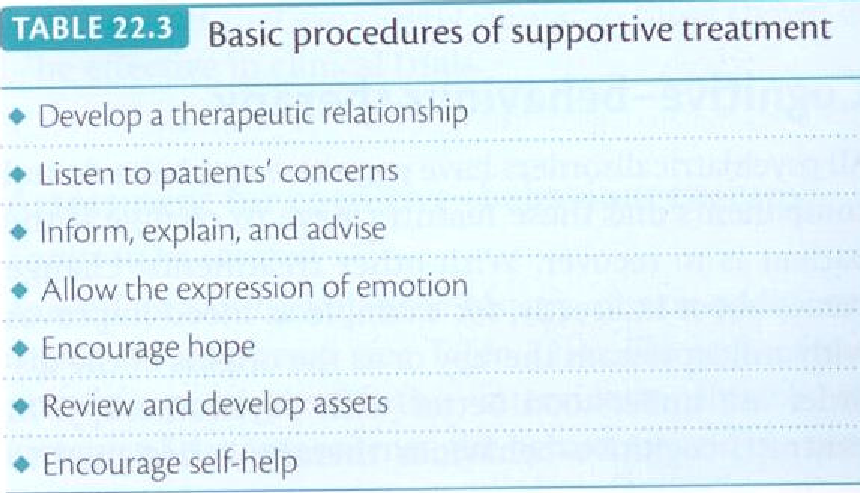 Table22.3
12
AIMS OF SUPPORTIVE PSYCHOTHERAPY
Help patient to reach and maintain their best psychological and social functioning
 Reduce subjective stress
Reduce behavioral dysfunction
Improve self esteem
Minimise relapses
Enhance the patients strengths and coping skills
ALLOW THE PT TO ACHIEVE MAXIMUM POSSIBLE SUPPORT FROM OTHER SOURCES
13
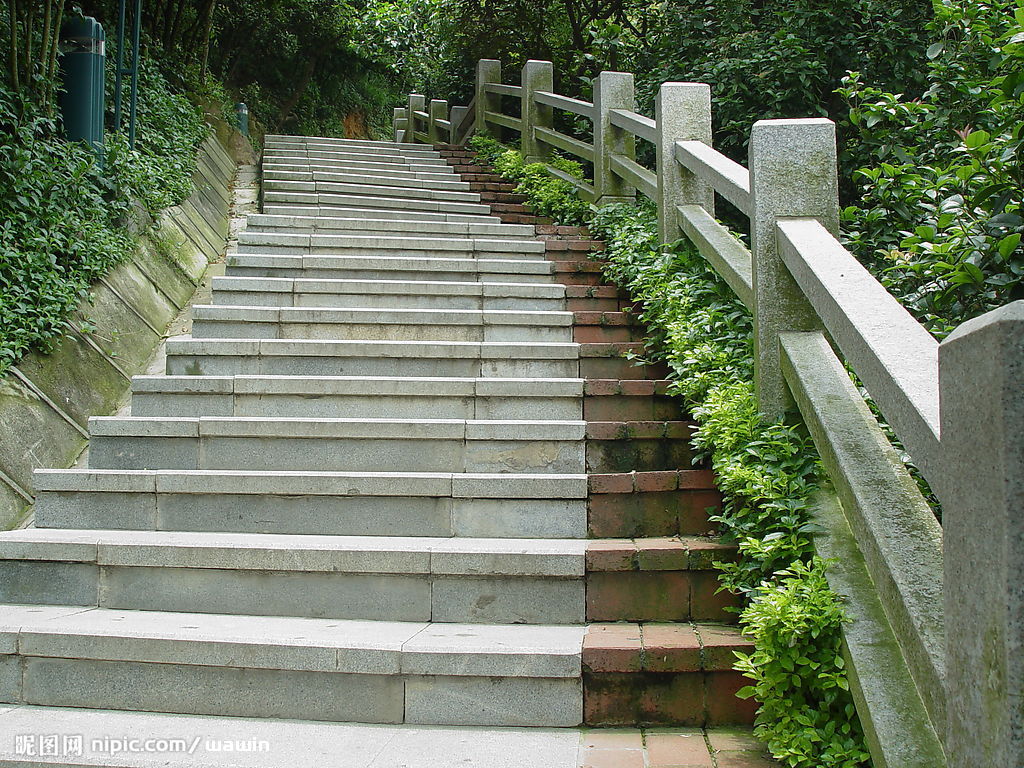 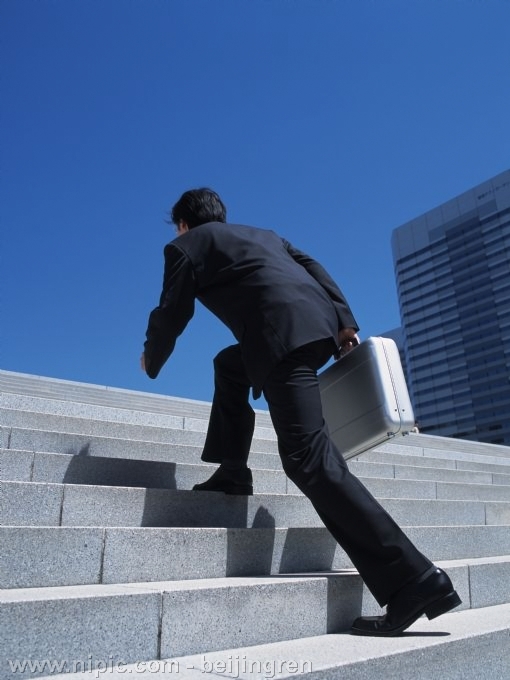 14
Thank you for your attention!
15